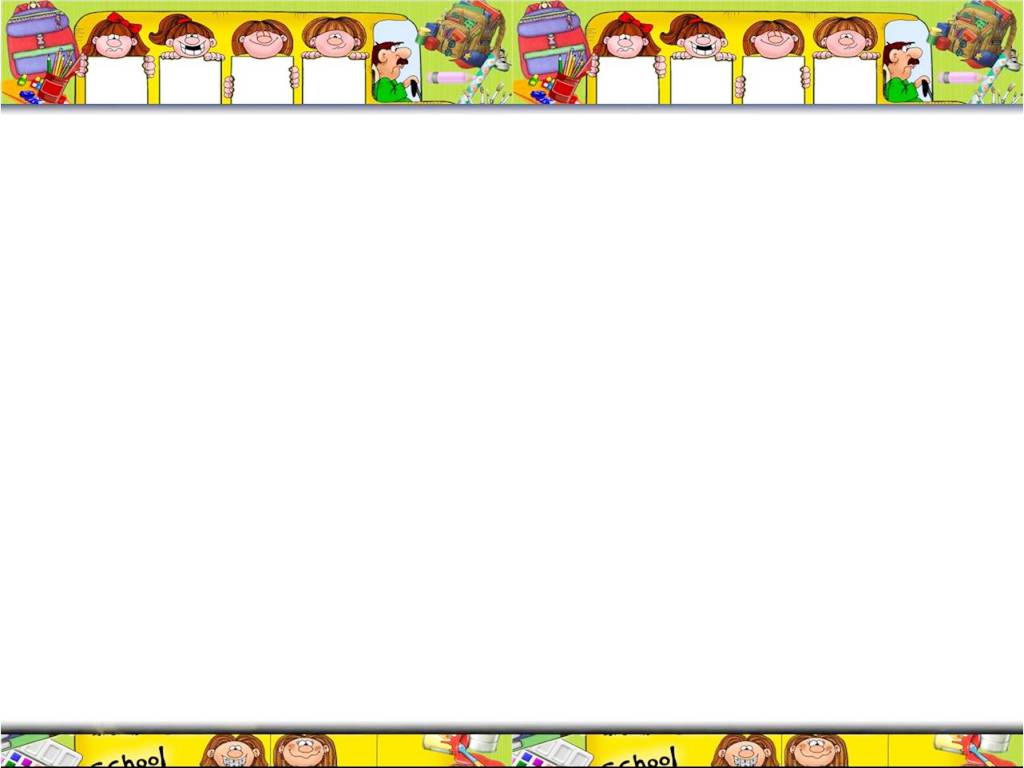 Ученическое самоуправление в классе
Самоуправление учащихся – самостоятельность в проявлении инициативы, принятии решений и его самореализации в интересах своего коллектива. Самоуправление реализуется благодаря самоанализу, самооценке, самокритике и самоустановкам, сделанным учащимся по отношению к своей деятельности или коллективу. (В.Т.Кабуш)
Детское самоуправление – демократическая форма организации коллектива детей, обеспечивающая развитие их самостоятельности в принятии и реализации решений для достижения групповых целей. (Рожков М.И)
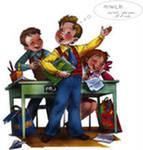 Самоуправление в классном коллективе направлено на решение следующих задач: 
Создание условий для самовыражения, самоутверждения каждой личности через участие в различных видах деятельности. 
Стимуляция социального творчества, инициативы, формирования активной гражданской позиции детей. 
Воспитание у школьников демократической культуры, формирование умения действовать в интересах совершенствования не только своей личности, но и общества (класса, школы). 
Воспитание достойных творческих лидеров
Условия развития (совершенствования) ученического самоуправления
Осуществление принципа взаимного уважения и сотрудничества в отношениях между педагогами и учащимися, их органами самоуправления. 
Наличие атмосферы творчества и психологического комфорта как условия развития инициативы и самостоятельности ребят. 
Деятельностный подход в организации ученического самоуправления. 
Связь постоянных, временных и уполномоченных органов самоуправления. 
Коллективный самоанализ. Выборность, отчетность и сменяемость актива. 
Стимулирование выполнения общественных поручений. 
Педагогическая поддержка ученического самоуправления.
Уровни самоуправления В.А.Караковский
общественный
личностный
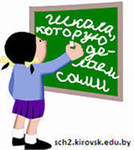 Стадии развития детского коллектива по Лутошкину
«Песчаная россыпь» 
«Мягкая глина» 
«Мерцающий маяк» 
«Алый парус» 
«Горящий факел»
Динамика самоуправления на разных стадиях развития коллектива (по Кабушу В.Т.)
Общеученический орган самоуправления образовательного учреждения
Собрание учащихся
Советы классов (параллели)
Родительский комитет класса
Орган самоуправления детского общественного объединения
Исполнительный орган самоуправления (совет класса, совет организаторов, совет учащихся)
Временные формирования
Советы дел
Инициативные и творческие группы
Дежурные команды
Посты, дозоры, бригады
Постоянные объединения
Общественно-политические
Трудовые
Милосердия
Экологические
Учебно-познавательные
Спортивные
Досуговые
Микроколлективы класса(содружества, товарищества, команды, объединения)
Собрание класса
Совет командиров
Дежурный командир
Команда «Забота»
Команда «Деловые люди»
Команда «Вахтенные»
Друзья малышей
миротворцы
дежурные
тимуровцы
Юные корреспонденты
консультанты
Менеджеры добрых услуг
Оформители
Волонтёры порядка
Трудовые объединения
Социологическая группа
Медицинская служба
экологи
Лидерская группа
Физорги
Классное собрание - высший орган самоуправления, на котором решаются важнейшие дела, обеспечивая каждому ребенку равные права участвовать в решении и обсуждении всех вопросов жизнедеятельности коллектива.
Собрание, как высший орган самоуправления, наделяется конкретными правами и обязанностями:
определять программу деятельности своего коллектива и его морально-этическую основу (законы, правила и др.); 
устанавливать и избирать исполнительный орган самоуправления, определять его структуру (постоянные и временные подразделения) и функциональные обязанности; 
устанавливать конкретные задачи деятельности коллектива на определенный срок и принимать конкретные программы работы; 
делегировать своих представителей в ученические органы самоуправления в школе и отзывать их по мере необходимости; 
заслушивать отчеты о работе постоянных и временных органов самоуправления в классе, отдельных учащихся о выполнении общественных поручений и оценивать их деятельность; 
решать вопросы, связанные с жизнедеятельностью коллектива; 
устанавливать поощрения и порицания в коллективе класса; подводить итоги работы; 
определять меры участия в общественной жизни и трудовой деятельности школы.
Типы классного собрания
Тематические
Рабочие
Традиционные
Совместные
Экстренные
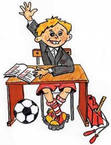 Исполнительный орган самоуправления -Совет класса
Избирается на собрании из наиболее социально активных учащихся или формируется из представителей микрогрупп. Избирается открытым голосованием, что способствует формированию опыта гражданского правового поведения, созданию условий для реализации гражданских прав учащихся, в т.ч. «выбирать и быть избранным в руководящие органы».
Совет класса необходимо наделить реальными полномочиями:
осуществляет выполнение решений собрания учащихся; 
распределяет поручения между членами коллектива; 
обеспечивает коллективное планирование и реализацию плана; 
систематически анализирует текущую работу коллектива; 
обсуждает оперативные дела; 
формирует временные исполнительные органы самоуправления; 
определяет обязанности профильного (по направлениям деятельности), сменного (избранного в помощь постоянному), временного (по подготовке разовых дел) актива; 
направляет своих представителей в школьные штабы, клубы, советы, комиссии; 
оценивает поступи членов коллектива, поощряет и награждает отличившихся ребят.
Институт уполномоченных
При распределении общественных поручений возможно применение следующих методических приемов: 
 назначение органом самоуправления (классным собранием,        советом класса и др.);
выборы полномочного лица открытым (закрытым) голосованием; 
коллективное доверие; 
очередность; 
конкурс; 
жеребьевка; 
личное желание; 
совет взрослого.
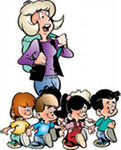 Для успешного выполнения учащимися общественных поручений необходима постоянная педагогическая поддержка:
Доведение до понимания ребенка сущности и значимости поручения, его конечного результата. Организация первичного успеха. 
Определение характера деятельности по выполнению поручения (самостоятельно, коллективно, сроки выполнения; ориентиры деятельности, к кому можно обратиться за помощью). 
Обучение ребят, имеющих поручения, необходимым знаниям и умениям. 
Представление реальных возможностей проявить самостоятельность при выполнении поручения. Доверие и разумная требовательность к детям. 
Развитие и укрепление отношений товарищеской взаимопомощи. Контроль за выполнением взятого поручения, отчетность ребят за порученное дело. 
Информирование учащихся о ходе выполнения поручений. 
Оценка и стимулирование выполнения поручений (коллективом, который дал поручение, самооценка подростка, выполнявшего поручения, использование разнообразных форм и средств поощрения) с учетом индивидуального подхода к каждому ребенку.
Дежурные по классу, по школе, по этажу
Медицинская служба класса
Библиотечная служба класса
Дежурные по столовой и гардеробу
Корреспондентская служба класса
Репортерская служба класса
Хозяйственная служба класса
Служба озеленения
Служба сохранения здоровья
Сценарная группа
Аналитики класса
Диджейская группа
Лидеры
[Speaker Notes: Скорее всего слайд не нужен]
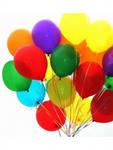 Спасибо за внимание
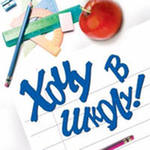